GESUNDHEITSMANAGEMENT IIITeil 1-6Prof. Dr. rer. pol. Steffen FleßaLehrstuhl für ABWL und GesundheitsmanagementUniversität Greifswald
Gliederung
1 Outputfaktoren
1.1 Marketing im Gesundheitswesen
1.2 Entsorgungswesen
1.3 Ausbildungsfunktion
1.4 Tod und Sterben
2 Betriebskybernetik
3 Logistik
2
1.3 Ausbildungsfunktion
Grundsatz: die Aus- und Weiterbildung von Mitarbeiter*innen ist ein wichtiger Output der Einrichtungen des Gesundheitswesen
Nebenleistung, eng mit Hauptleistung verknüpft = Kuppelprodukt
3
Mit den Krankenhäusern notwendigerweise verbundene Ausbildungsstätten laut KHG § 2
Ergotherapeut, Ergotherapeutin,
Diätassistent, Diätassistentin,
Hebamme, Entbindungspfleger, Wochenpflegerin,
Krankengymnast, Krankengymnastin, Physiotherapeut, Physiotherapeutin
Gesundheits- und Krankenpflegerin, Gesundheits- und Krankenpfleger,
Gesundheits- und Kinderkrankenpflegerin, Gesundheits- und Kinderkrankenpfleger,
Krankenpflegehelferin, Krankenpflegehelfer,
medizinisch-technischer Laboratoriumsassistent, medizinisch-technische Laboratoriumsassistentin,
medizinisch-technischer Radiologieassistent, medizinisch-technische Radiologieassistentin,
Logopäde, Logopädin,
Orthoptist, Orthoptistin („Augentechniker“)
medizinisch-technischer Assistent für Funktionsdiagnostik, medizinisch-technische Assistentin für Funktionsdiagnostik
4
Probleme von Ausbildungsplätzen im KH
geringes Sozialprestige
geringe Nachfrage nach Ausbildungsplätzen
Folge: Fachkräftemangel oder „Notstand“
Akademisierung der Pflege, Physiotherapie, Logopädie, Ergotherapie
5
Finanzierung der Ausbildung im KH
Grundlage: §17a KHG
Bis 2005: Kosten der Ausbildungsstätten u. -vergütung im Pflegesatz zu berücksichtigen
Nach Einführung der DRG: pauschalisierter Zuschlag je Fall für alle KH einheitlich  Ausgleichsfond bei Landeskrankenhausgesellschaft  Auszahlung an ausbildende KH (Grundsatz d. Fairness!)
6
Finanzierung nach § 17a KHG
(1) Die Kosten der in § 2 Nr. 1a genannten Ausbildungsstätten und der Ausbildungsvergütung sind im Pflegesatz zu berücksichtigen, soweit diese Kosten nicht nach anderen Vorschriften aufzubringen sind. Bei der Ermittlung der berücksichtigungsfähigen Ausbildungsvergütung sind Personen, die in der Krankenpflege oder Kinderkrankenpflege ausgebildet werden, im Verhältnis 7 zu 1 auf die Stelle einer in diesen Berufen voll ausgebildeten Person anzurechnen; ab dem 1. Januar 2005 gilt das Verhältnis 9,5 zu 1. Personen, die in der Krankenpflegehilfe ausgebildet werden, sind im Verhältnis 6 zu 1 auf die Stelle einer voll ausgebildeten Person nach Satz 2 anzurechnen.
7
Regelung bis 2005
8
Finanzierung nach § 17a KHG
(2) Die Kosten nach Absatz 1 werden ab dem 1. Januar 2005 pauschaliert über einen Zuschlag je Fall nach § 17b Abs. 1 Satz 4, den alle Krankenhäuser im Land einheitlich erheben, finanziert. Die Kosten der Ausbildungsvergütung sind nur insoweit zu berücksichtigen, als sie die Kosten der nach Absatz 1 Satz 2 und 3 anzurechnenden Stellen übersteigen. 
5) Der Zuschlag nach Absatz 4 Satz 1 Nr. 2 wird von allen Krankenhäusern erhoben und an die Landeskrankenhausgesellschaft des jeweiligen Landes als Ausgleichsstelle abgeführt. Die Landeskrankenhausgesellschaft errichtet einen Ausgleichsfonds, der von ihr treuhänderisch verwaltet wird. Die Summe aller Zuschläge nach Satz 1 bildet die Höhe des Ausgleichsfonds. Die Landeskrankenhausgesellschaften zahlen an die Krankenhäuser die diesen nach Absatz 3 Satz 1 zustehenden Beträge zur pauschalierten Finanzierung der Ausbildungskosten.
9
Regelung ab 2005
10
Finanzierung nach § 17a KHG
(6) Der Krankenhausträger hat eine vom Jahresabschlussprüfer bestätigte Aufstellung über die Einnahmen aus dem Ausbildungszuschlag nach Absatz 5 Satz 1 und deren Abführung an den Ausbildungsfonds der Landeskrankenhausgesellschaft vorzulegen. Die von der Landeskrankenhausgesellschaft gezahlten Finanzierungsmittel nach Absatz 5 Satz 4 sind vom Krankenhausträger zweckgebunden zu verwenden.
11
1.4 Tod und Sterben
Systematik: Gesundheitsdienstleistungen sind die primären Produkte des Gesundheitsbetriebes. In vielen Fällen wird jedoch auch Leidenslinderung und ein begleitetes Sterben als Leistung des Gesundheitsbetriebes zu sehen sein.
Entwicklung: 
Transplantationsmedizin: systematische Auseinandersetzung mit Tod und Sterben im Gesundheitswesen
Palliativmedizin / Hospize
Sterbebegleitung als Qualität
Begleitung von Mitarbeiter*innen
12
Bedeutung
13
Quelle: Deutscher Hospiz und Palliativverband (2012): Erfahrugnen mit dem Sterben eines nahestehenden Menschen. S. 34
Wunsch für die letzte Lebensphase
14
Quelle: Deutscher Hospiz und Palliativverband (2012): Erfahrugnen mit dem Sterben eines nahestehenden Menschen. S. 33
Bedeutung
Todesfälle in deutschen Krankenhäusern: 
400.000 p.a., 200 p.a. pro Krankenhaus
jeden zweiten Tag ein Todesfall pro Krankenhaus
extrem unterschiedlich von Haus und Abteilung
Befragung (das krankenhaus Nov. 2013, S. 1177-1179)
1431 Mitarbeiter*innen in 212 Krankenhäusern
63 %: kein ausreichendes Personal für Sterbebegleitung
35 %: mangelhafte räumliche Bedingungen
38 %: mangelhafte Ausbildung im Umgang mit Tod und Sterben
47 %: keine Gesprächsmöglichkeiten nach Tod einer Patient*in
52 %:  kein würdevolles Sterben möglich
Behandlungskosten in Krankenhäusern (Euro je Krankenhausbehandlung)
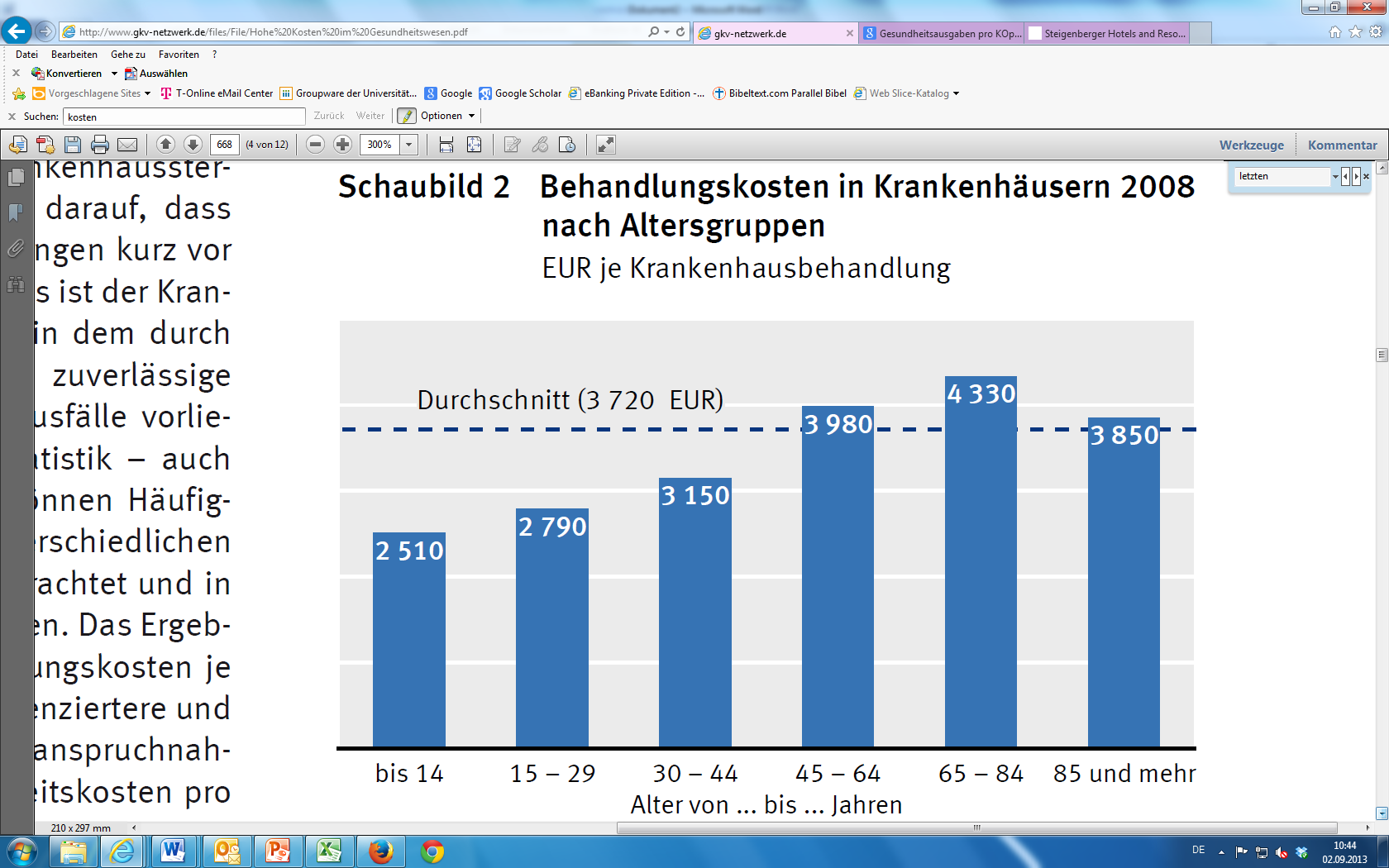 Nöthen, Manuela. "Hohe Kosten im Gesundheitswesen: Eine Frage des Alters." Statistisches Bundesamt, Wirtschaft und Statistik (Juli 2011) (2011).
16
Behandlungskosten in Krankenhäusern (Euro je Behandlungsfall)
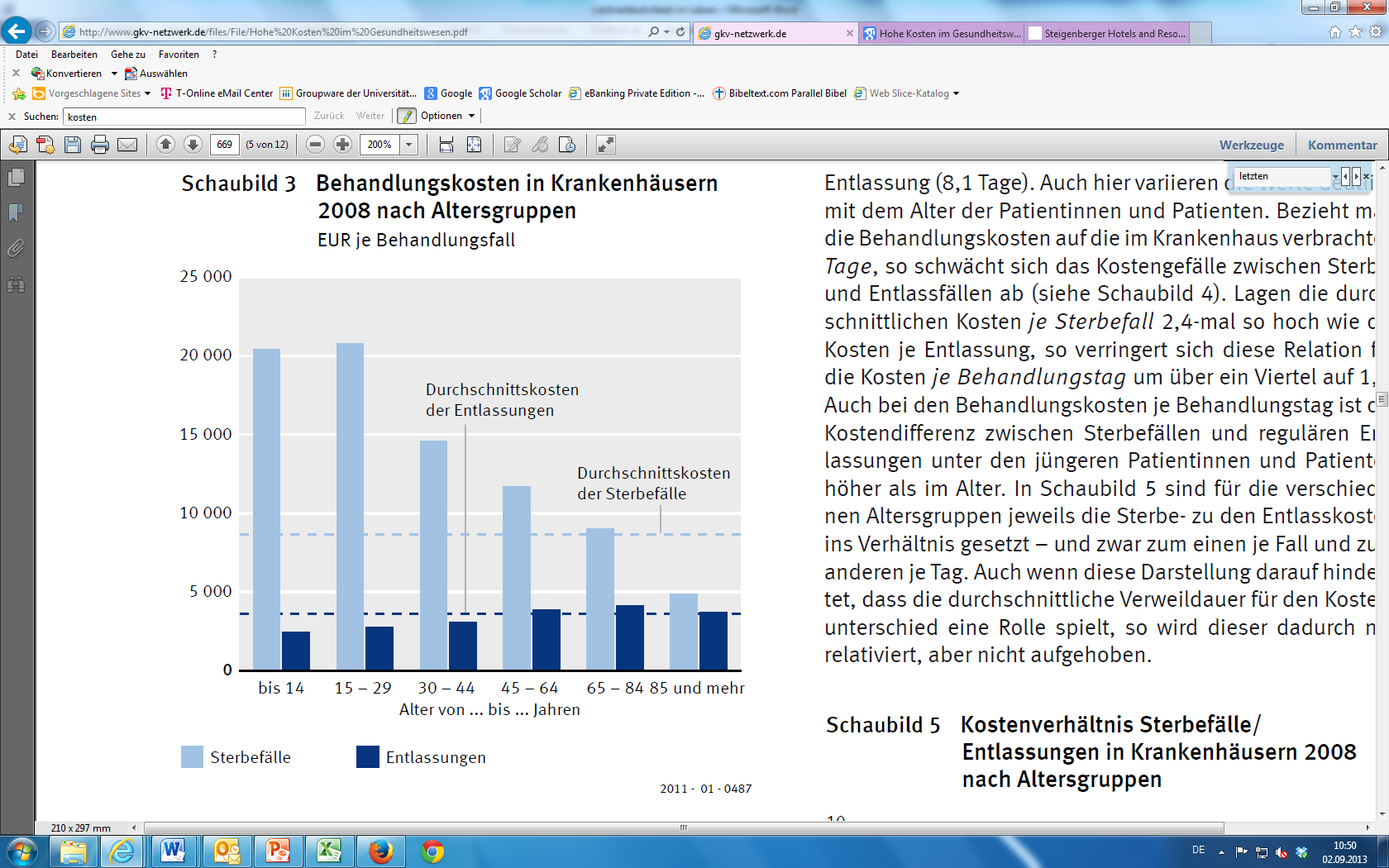 Nöthen, Manuela. "Hohe Kosten im Gesundheitswesen: Eine Frage des Alters." Statistisches Bundesamt, Wirtschaft und Statistik (Juli 2011) (2011).
17
Behandlungskosten in Krankenhäusern (Euro je Behandlungstag)
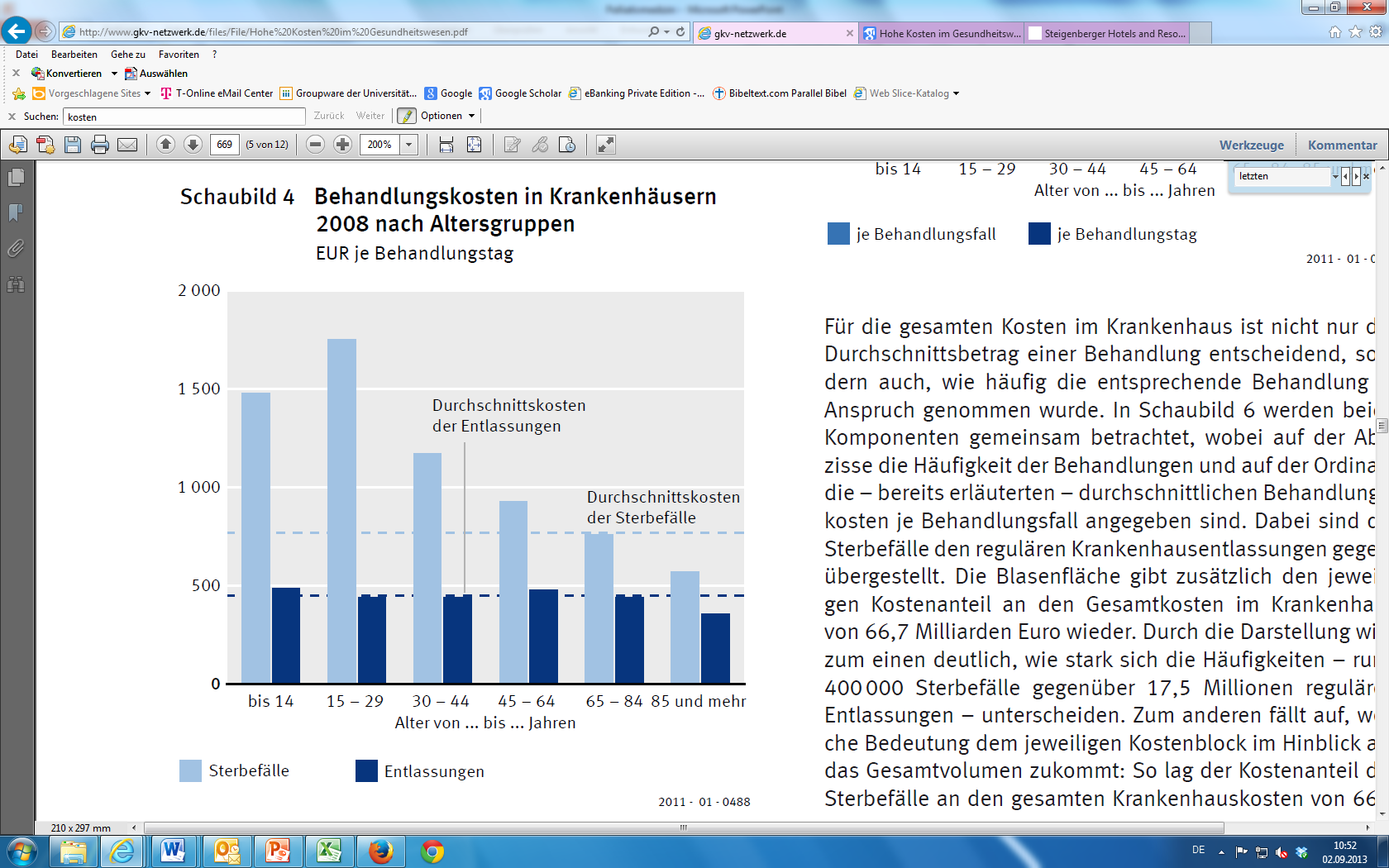 Nöthen, Manuela. "Hohe Kosten im Gesundheitswesen: Eine Frage des Alters." Statistisches Bundesamt, Wirtschaft und Statistik (Juli 2011) (2011).
18
Sterben als Aufgabe des Gesundheitswesens
Todesvorstellungen beeinflussen stark die Fähigkeit, den Tod anzunehmen
Entwicklung:
Tod wird aus unserer Gesellschaft verbannt
Religiosität nimmt mit zunehmender Todesnähe zu
„Absicherung für den Fall, dass es doch einen Gott gibt“?
Verlust des Glaubens an ein Weiterleben nach dem Tode führt zu zwanghaftem Halten am Leben  Lebensverlängerung um jeden Preis
Viele Menschen haben mehr Angst vor dem (qualvollen) Sterben als vor dem Todsein
Schmerztherapie gewinnt an Bedeutung
Todesvorstellungen
Religiös
Nicht-religiös
19
Angst vor dem Tod und Religiosität
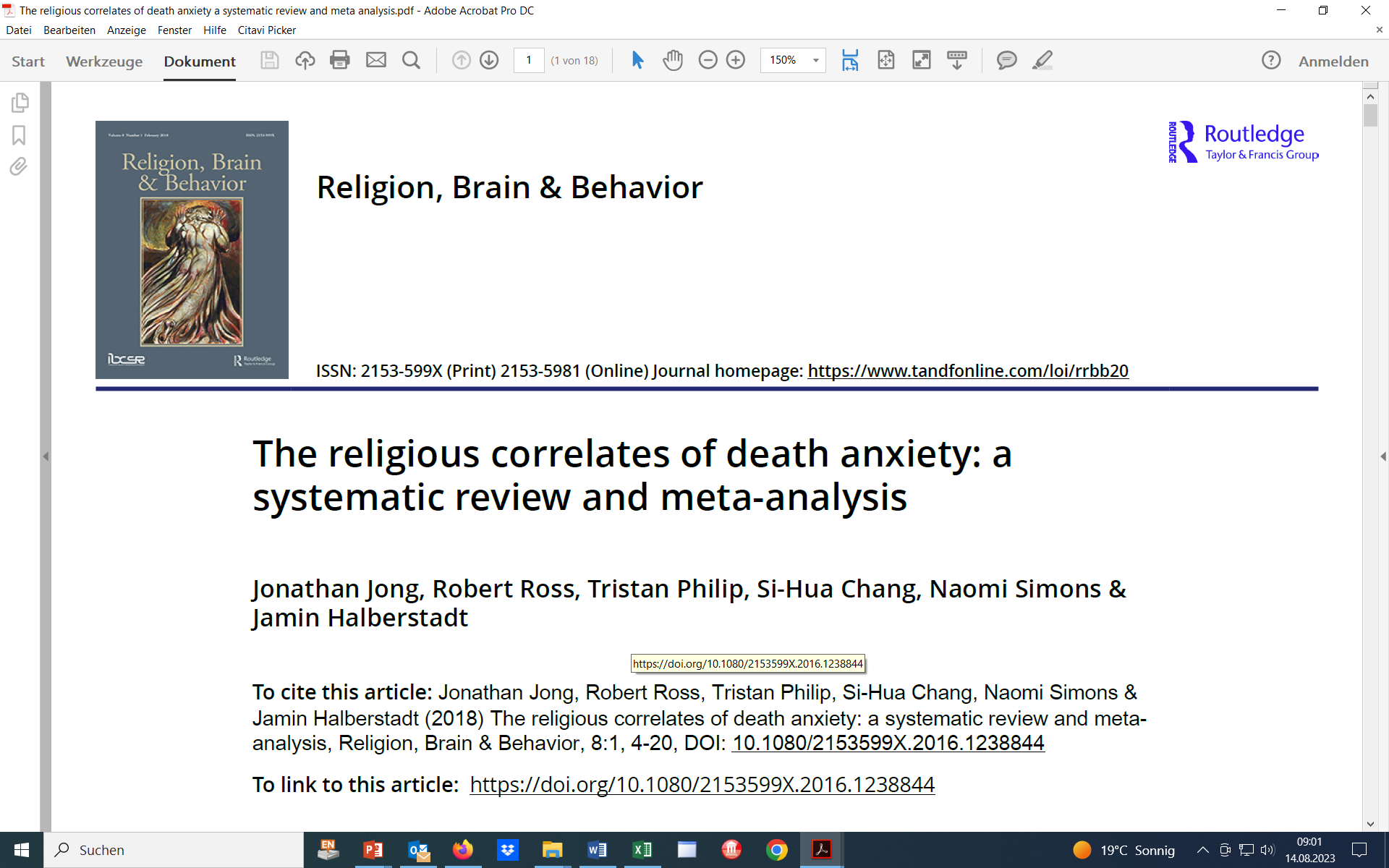 hoch
Angst vor dem Tod
niedrig
niedrig
Religiosität
hoch
20
Konsequenzen im Krankenhausmanagement
Sterbebegleitung
muss gewährleistet sein
ist ausgesprochen kultur- und kontextbezogen
erfordert geschultes Personal
Sterbebegleitung von Nichtreligiösen ist deutlich schwieriger
„Allgemeine“ Sterbebegleitung von Religiösen dürfte nicht genügen  Aufbau von Beziehungen zu verschiedenen Religionsgemeinschaften nötig
Mitteilung an Angehörige
Aufklärungspflicht: Ärzt*in
Entscheidungen: Raum, Zeit, Schulung
21
Konsequenzen im Krankenhausmanagement
Abschiednehmen der Angehörigen
Meditations-/Andachtsraum
Abschiedsraum
Trauerbegleitung 
Umgang des Personals mit Tod
Schulung
Psychologische / Seelsorgerliche Betreuung
22
Hospizarbeit
Prinzip: Schaffung eines Raumes für die letzte Phase des Lebens, in der ein möglichst würdevolles und schmerzfreies Abschiednehmen möglich ist
Elemente
Intensivpflege, aber nicht lebensverlängernd
Schmerztherapie
Psychologische / seelsorgerliche Betreuung
Alternative zur Euthanasie
Problem: bislang keine eigenständige Finanzierung
lediglich als Pflegeheime anerkannt
keine Finanzierung der spezifischen Leistungen
Folge: Träger meist Vereine
23
Exkurs: Schuld und Versagen
Grundsatz: Mitarbeiter*innen werden in ihrer Arbeit immer wieder schuldig und versagen. Wie gehen sie und wie geht ein Arbeitgeber damit um?
Ansatzpunkte
Ignorieren und Verdrängung
Psychologische Begleitung
„Entschuldung“ - Vergebung
24
Gliederung
1 Outputfaktoren
1.1 Marketing im Gesundheitswesen
1.2 Entsorgungswesen
1.3 Ausbildungsfunktion
1.4 Tod und Sterben
2 Betriebskybernetik
3 Logistik
25